Коркино – мой любимый город
Город Коркино – это начало
 
 Это – зрелость и это – судьба. 
 
 Самоцветом большого Урала, 
 
 Называют по праву тебя.
В.Ф. Тюнькин
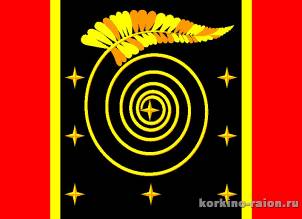 СРАВНИТЕ
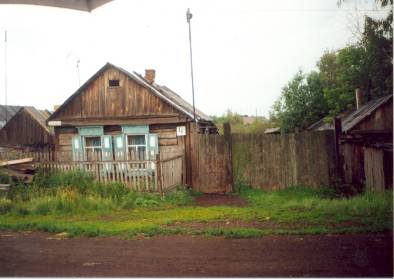 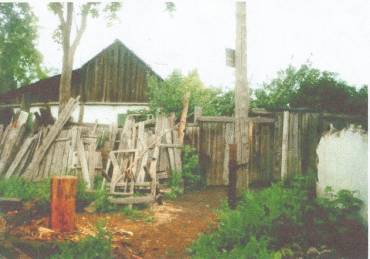 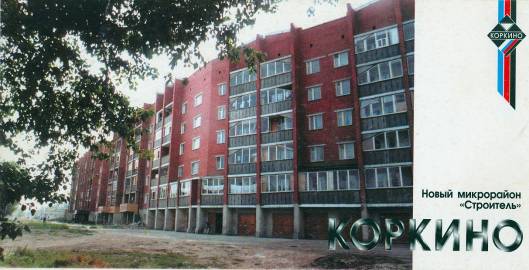 СРАВНИТЕ
Первое здание
 детского сада
Детский сад №30
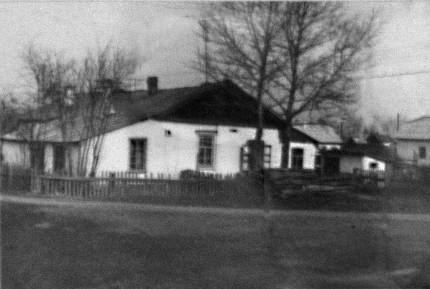 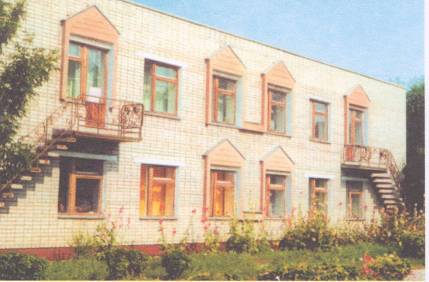 СРАВНИТЕ
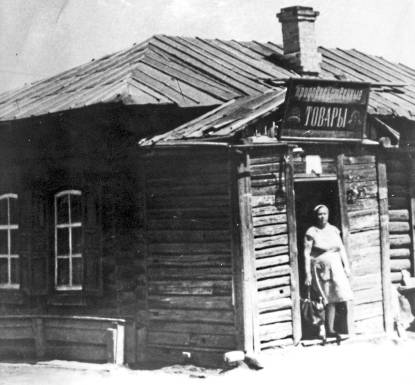 Магазины
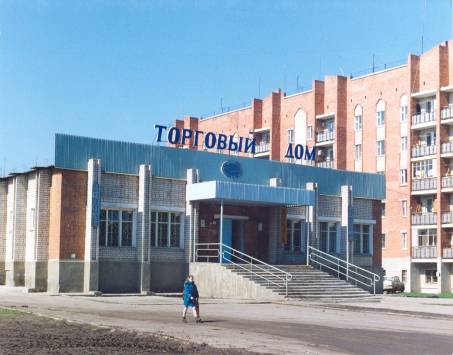 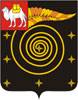 Герб и флаг города Коркино
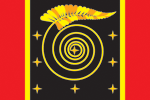 Герб города Коркино представляет собой щит черного цвета, на котором изображена золотая спираль, увенчанная листом папоротника в окружении звезд. 

Спираль символизирует собой Коркинский угольный разрез. Лист папоротника на гербе напоминает о том, что уголь — это богатство, накопленное в недрах земли за миллионы лет и сформированное из органических толщ: не случайно на сколах угля встречаются отпечатки папоротника и других древних растений.

 Звезды на гербе — это огни карьера, работающих здесь экскаваторов. Само сочетание черной и золотой краски словно еще раз напоминает о ценности "черного золота", дающего миру свет и тепло. Данный проект победил в конкурсе, проводившемся в 2001 г., автор проекта герба - художник Артур Фолленвейдер.
Угольный разрез «Коркинский»
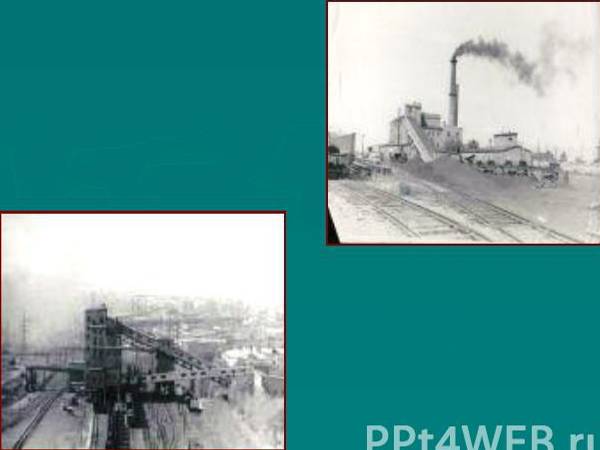 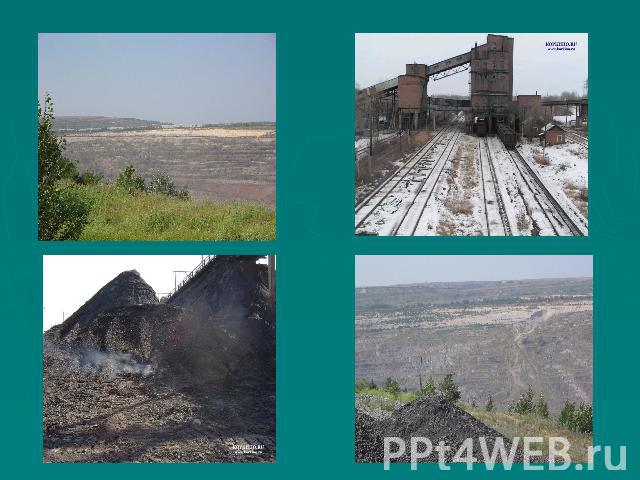 Улицы нашего города
Я люблю листву аллей
 
 Тихой улицы моей. 
 
 Может, есть места и лучше, 
 
 Только Коркино милей.
Одним из символов величия шахтёрского труда является памятник горнякам, шахтёрам и первым строителям Коркино, открытый в 1984 году в канун празднования Дня шахтёра.
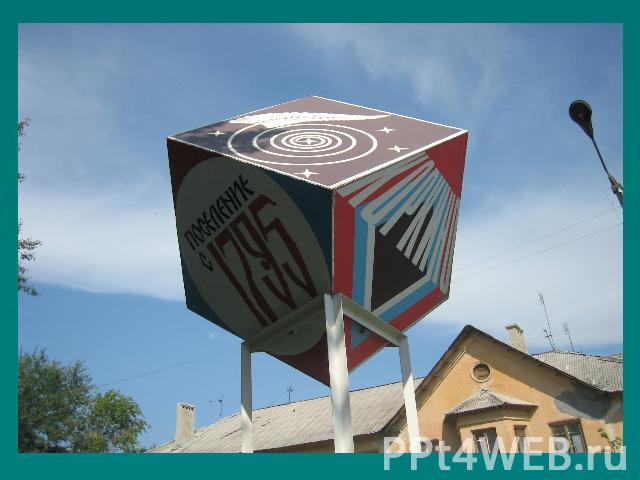 ...Люблю тебя, город, за славу твою— 
Рабочую славу шахтеров, 
Как другу, любовь я тебе отдаю, 
Родной наш шахтерский город. 
И где бы я ни был, куда б ни попал,- 
Скажу не таясь, откровенно— 
Любая дорога, любая тропа 
К тебе приведет непременно.
 П.П. Бубнов
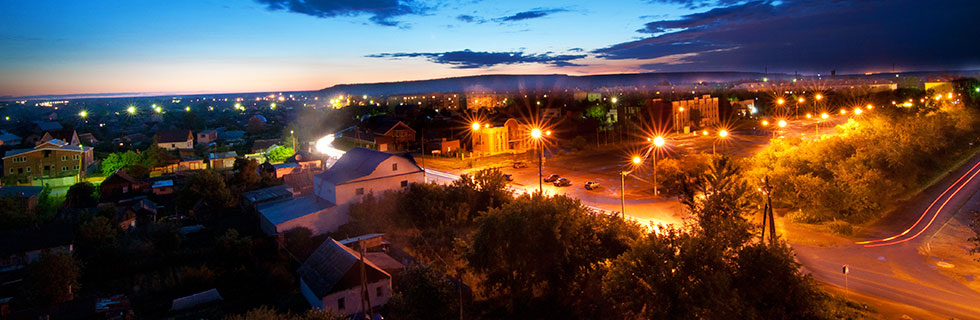